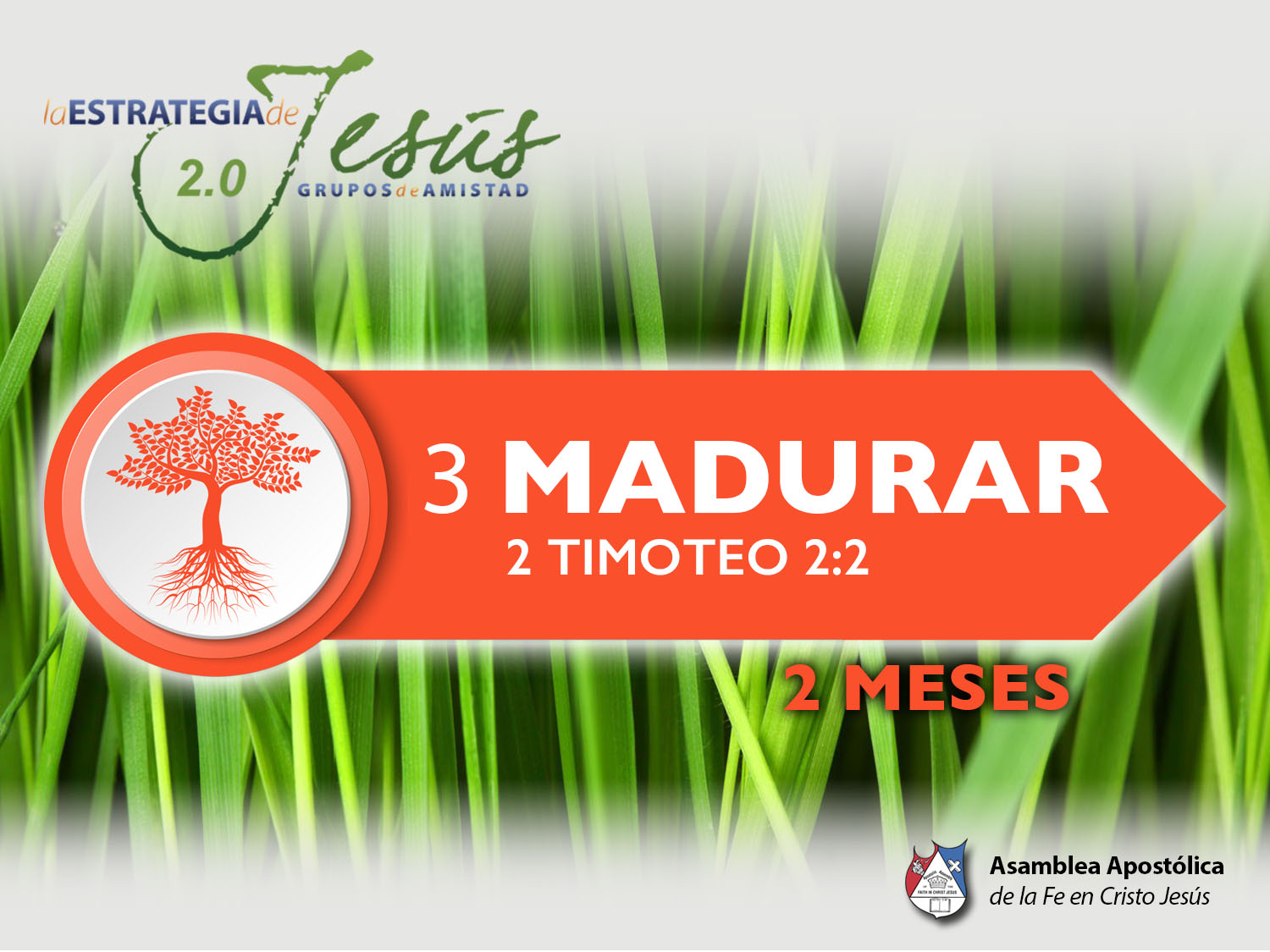 IMPLEMENTACION DE LOS PROPOSITOS DE LA ESTRATEGIA DE JESUS
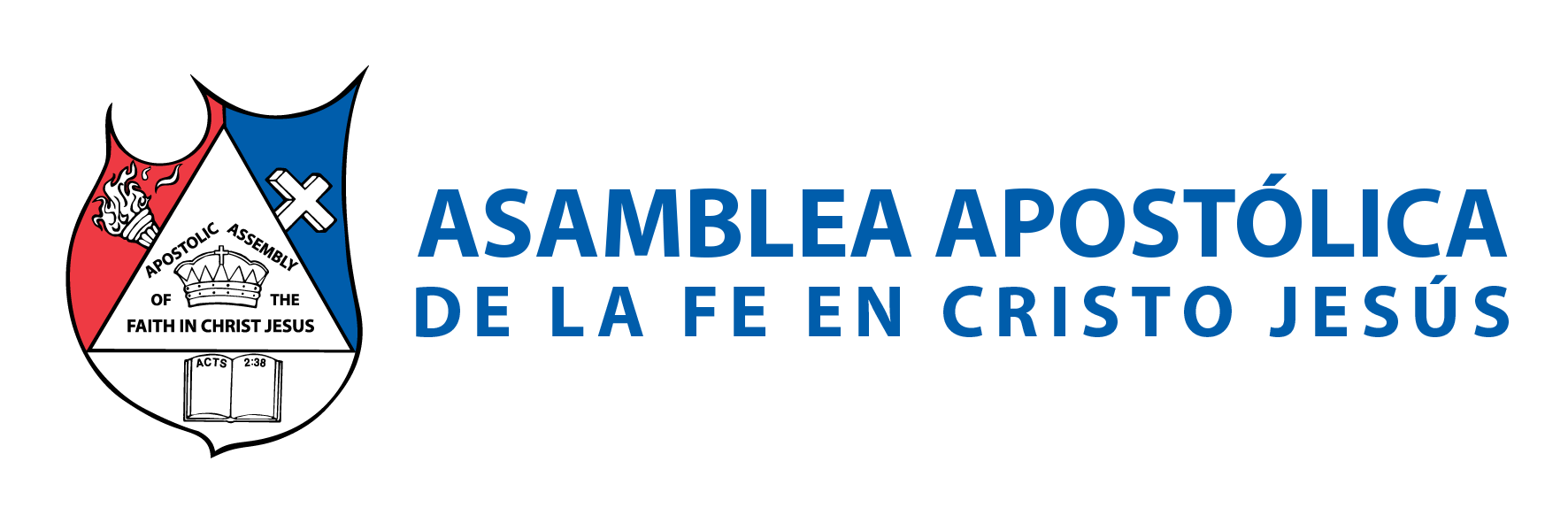 UN CICLO DE SIEMBRA Y MULTIPLICACIÓN DE 12 MESES 
BASE BÍBLICA: 

San Marcos 4 : 26-29 “Decía además: Así es el reino de Dios, como cuando un hombre echa semilla en la tierra; y duerme y se levanta, de noche y de día, y la semilla brota y crece sin que él sepa cómo. Porque de suyo lleva fruto la tierra, primero hierba, luego espiga, después grano lleno en la espiga; y cuando el fruto está maduro, en seguida se mete la hoz, porque la siega ha llegado”.
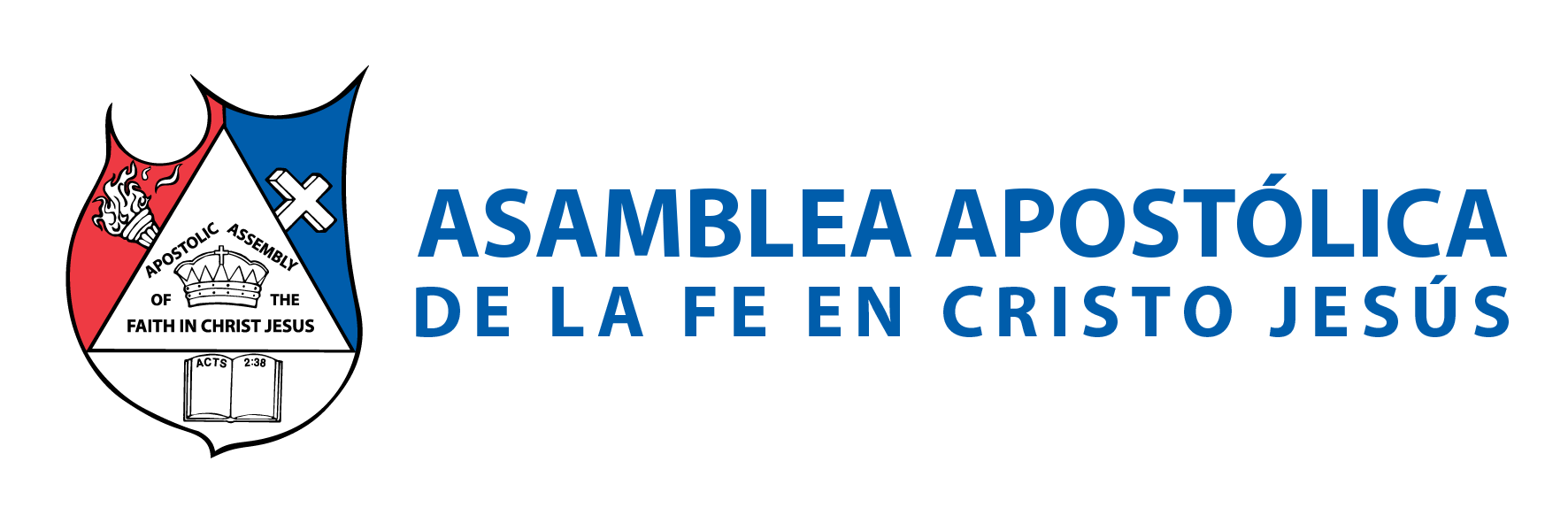 SIGUIENDO LOS PROPÓSITOS PARA LAS NUEVAS ALMAS: 
PROPOSITO NACER I: Marcos 4:26: “Decía además: Así es el reino de Dios, como cuando un hombre echa semilla en la tierra; y duerme y se levanta, de noche y de día, y la semilla brota…”. 
En el propósito natural de la siembra que narra Marcos, es un ciclo de siembra y multiplicación de la semilla; que en esos tiempos era muy fácil de entender a personas nacidas y creadas en el campo, en los tiempos de Jesús. Ellos veían de manera natural cómo los campos eran sembrados, para que la semilla pudiera NACER, CRECER; para luego MADURAR y MULTIPLICAR el fruto.
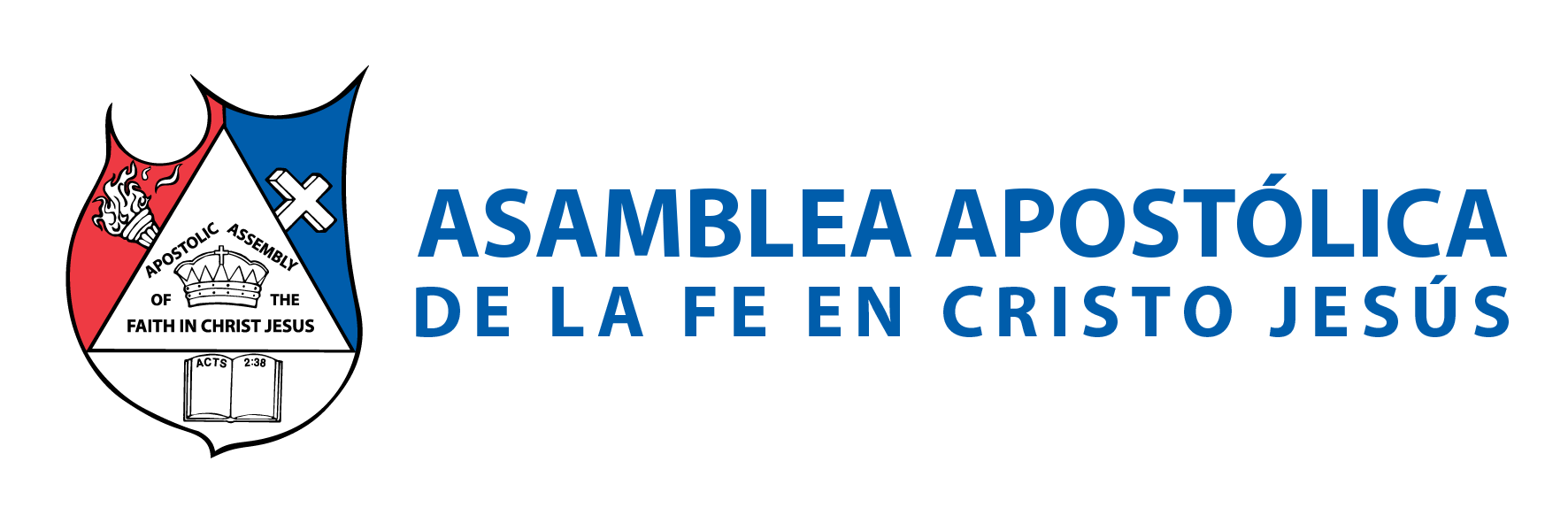 El reto hoy es, que la iglesia tome los principios naturales del crecimiento; ya que la iglesia es un organismo vivo y no una institución humana o empresa, que para desarrollarse y MADURAR; necesita de componentes naturales para lograr su MULTIPLICACIÓN. 
Por ello proponemos, que como en las siembras naturales; se siga el mismo proceso para sembrar la semilla, hasta verla multiplicarse. 
Marcos 4:3: “Oíd: He aquí, el sembrador salió a sembrar…”.
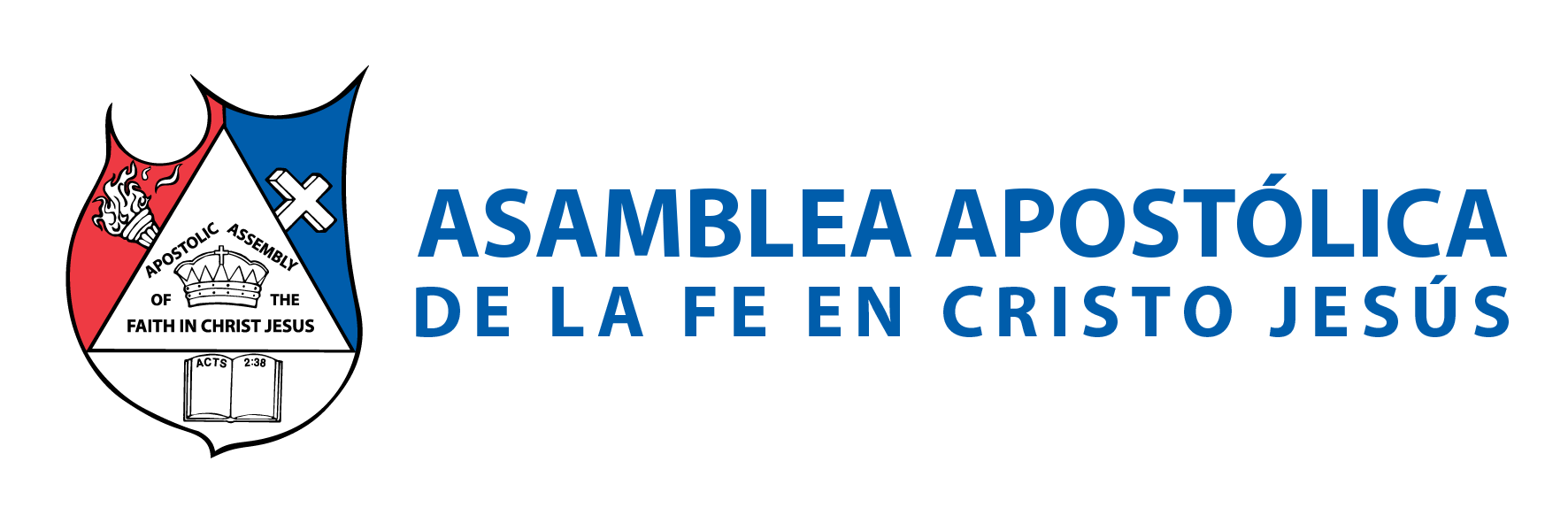 IMPLEMENTACIÓN. La primer tarea será seleccionar la tierra a través del Ciclo evangelístico, poniendo en una lista 10 nombres de personas que se desean alcanzar por cada uno de los miembros bautizados de la congregación; comprometiéndolos a llevar a los perdidos seleccionados la preciosa semilla del evangelio de Cristo (En otra lección expondremos todos los detalles del ciclo evangelístico). 
Las nuevas almas deberán ser llevadas a:
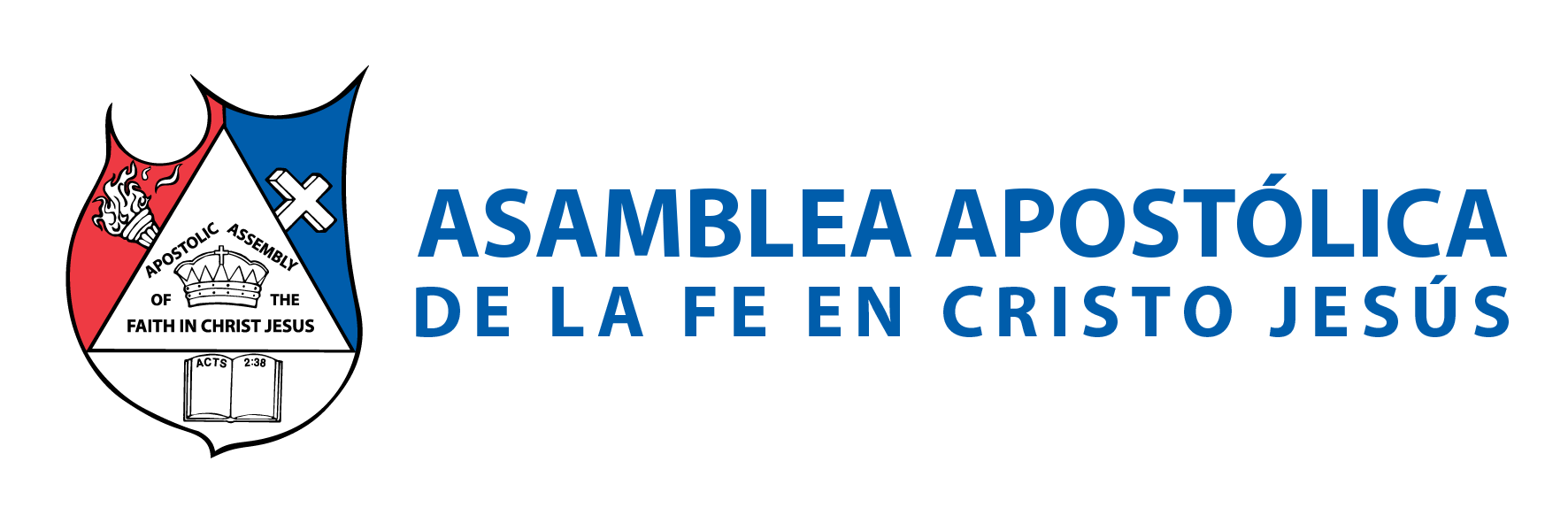 EL DÍA DEL AMIGO. Luego de sembrarle la semilla en el día del amigo, se debe continuar dándole atención; para que esa semilla NAZCA y CREZCA y ser llevado a integrarlo en un: 

GRUPO DE AMISTAD. Posteriormente de estar alimentándolo en el grupo de amistad (GDA), es muy importante llevarlo a vivir la experiencia del:
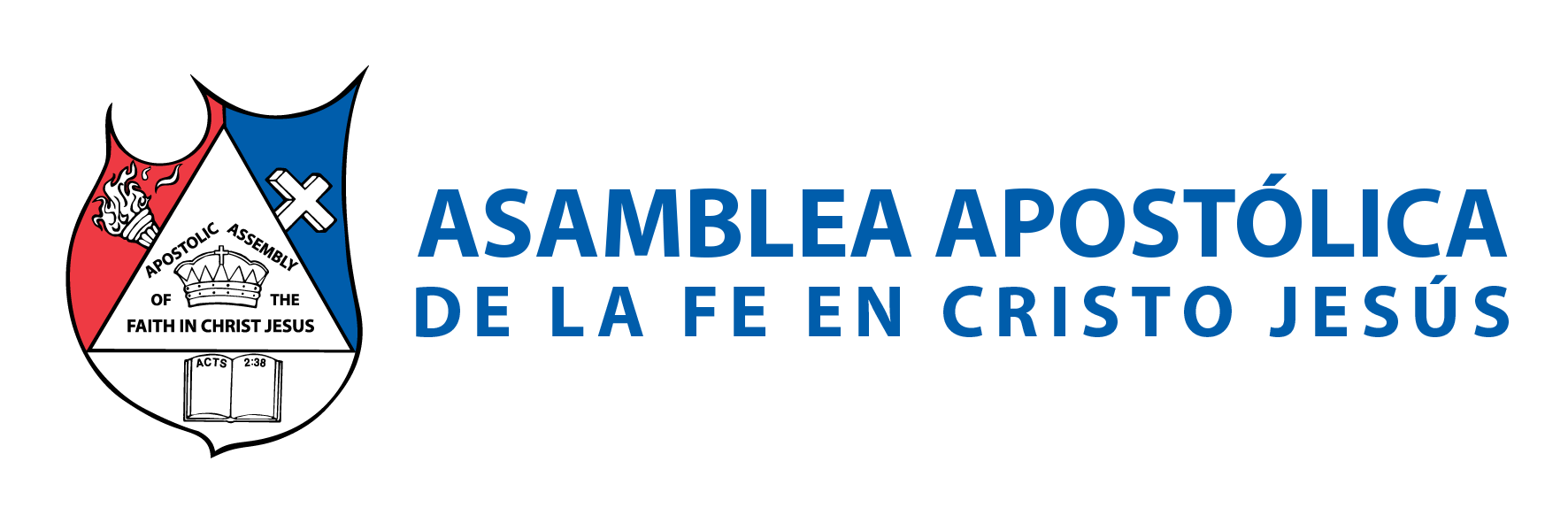 RETIRO DE AMIGOS. Se le lleva para sanar sus heridas y limpiar su mente de creencias erradas, que van en contra de la palabra de Dios; después que la nueva semilla ha brotado y está sana para CRECER, debemos pasarla por: 
EL PROCESO DE DISCIPULADO. Se le envía a la ESCUELA SÍGAME, para que desarrolle raíces en la palabra de Dios; entonces está listo para NACER del agua y del espíritu.
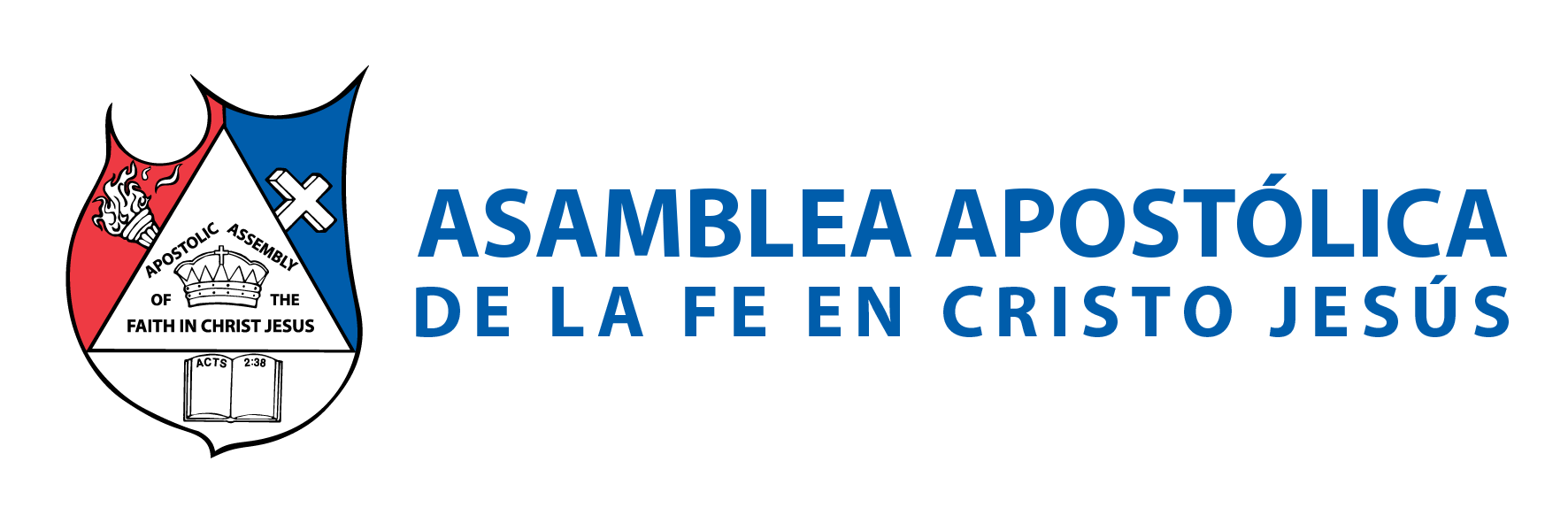 Este proceso desde que se inicia el Ciclo Evangelístico (5 semanas o 40 días), es integrar a un Grupo de Amistad (para integrarlo 2 semanas o 15 días a un GDA); pasándolo por un Retiro de Almas (1 semana o 7 días ) e incorporándolo a: 
LAS CLASES DE NACER (8 semanas de 3 lecciones por semana dando un total de 24 lecciones) tienen una duración de 60 días, dando un total del nivel NACER de 4 meses.
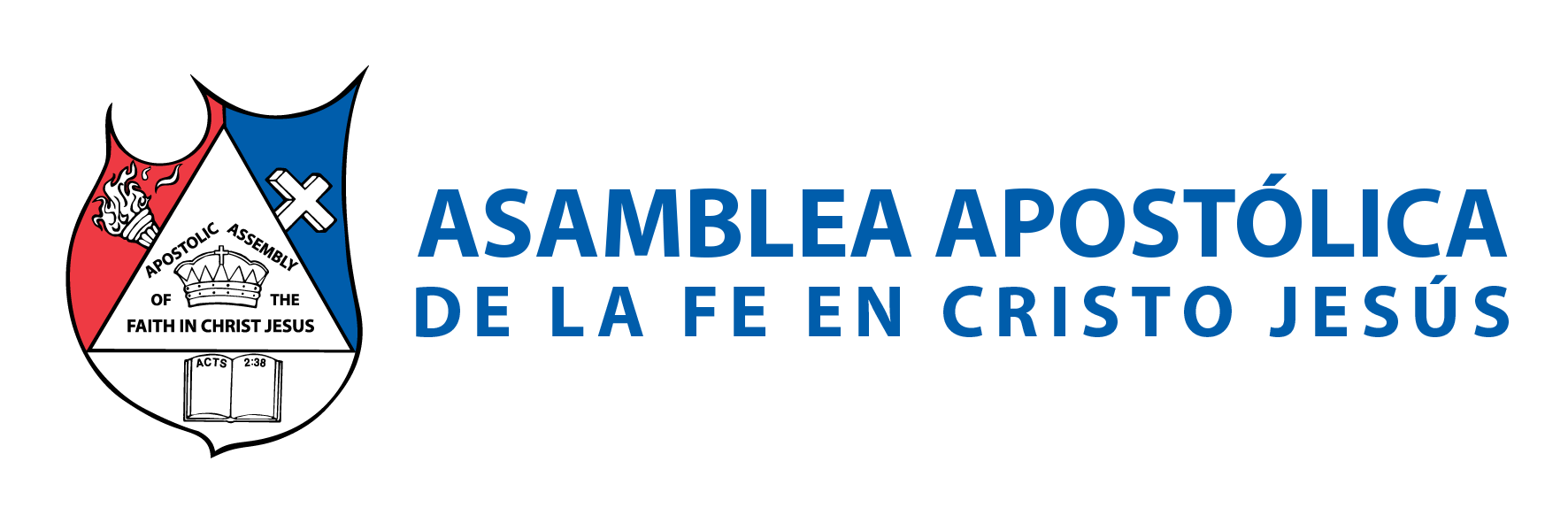 EVENTO PUENTE FIESTA DE LA COSECHA (BAUTISMOS) 

Es muy importante que mientras el nuevo creyente va a la ESCUELA SÍGAME del nivel NACER, siga integrado a un grupo de amistad entre semana y a la celebración dominical; para su desarrollo integral en el cuerpo de Cristo.
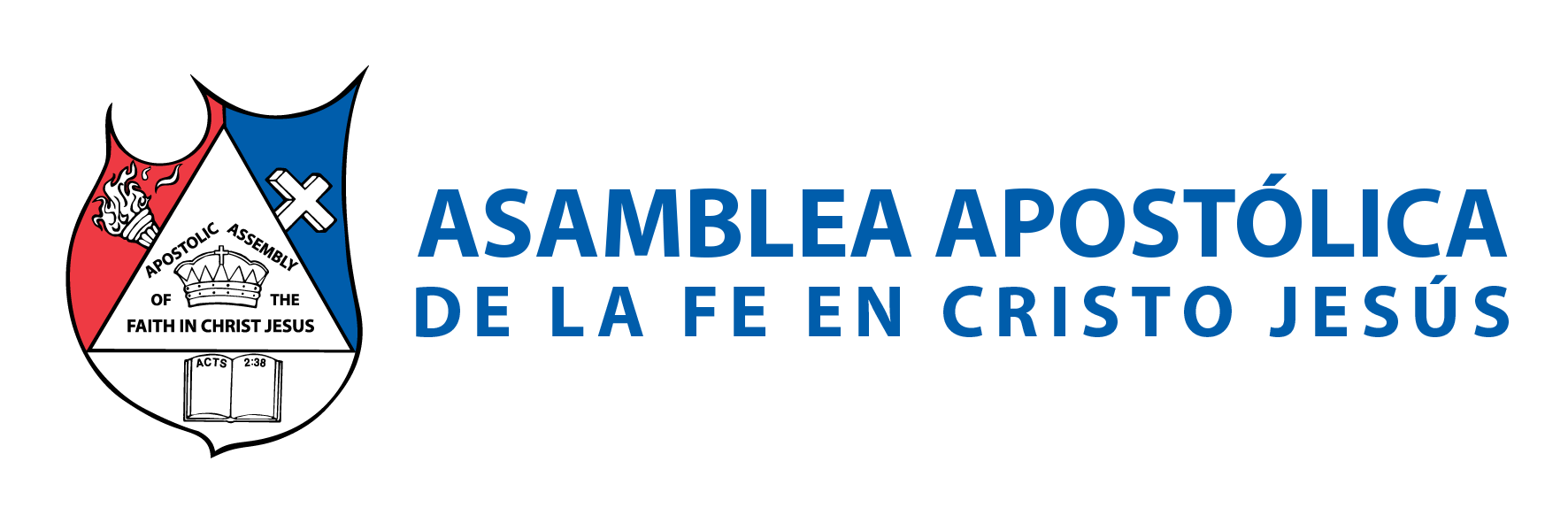 PROPÓSITO CRECER 2: Marcos 4: 27: 
“Y duerme y se levanta, de noche y de día, y la semilla brota y crece sin que él sepa cómo…”. 

El CRECIMIENTO de un discípulo no es producto de la casualidad, sino de un proceso bien pensado. El Señor antes de enviar a sus discípulos, los pasó por su ESCUELA SÍGAME.
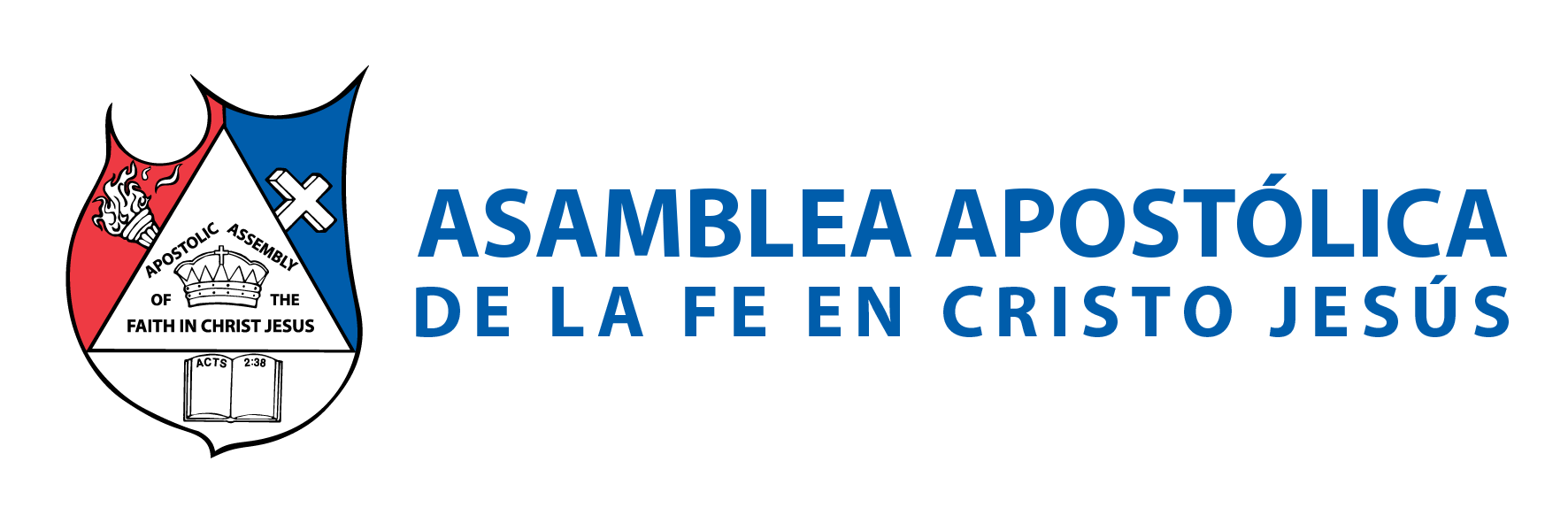 Lucas 9:23: 
“Y decía a todos: Si alguno quiere venir en pos de mí, niéguese a sí mismo, tome su cruz cada día, y SÍGAME”. 
La vida ministerial de nuestro Señor Jesús, la podemos resumir diciendo: que dedicaba casi todo el día a sus discípulos, pero unas pocas horas a la multitud.
Para seguir desarrollándose como un verdadero discípulo, seguirá en los propósitos de la Estrategia de Jesús; durante el nivel 2 CRECER (8 semanas de 3 lecciones por semana, para un total de 24 lecciones), que tiene una duración de 60 días; por un total de CRECER de 2 meses. 

Seguirá durante esos 60 días conectado a un Grupo de Amistad y a la celebración dominical; en el segundo nivel CRECER, es importante que se realice un evento puente, para ministrarle por parte del Espíritu Santo si no lo ha recibido; como parte de su crecimiento espiritual.
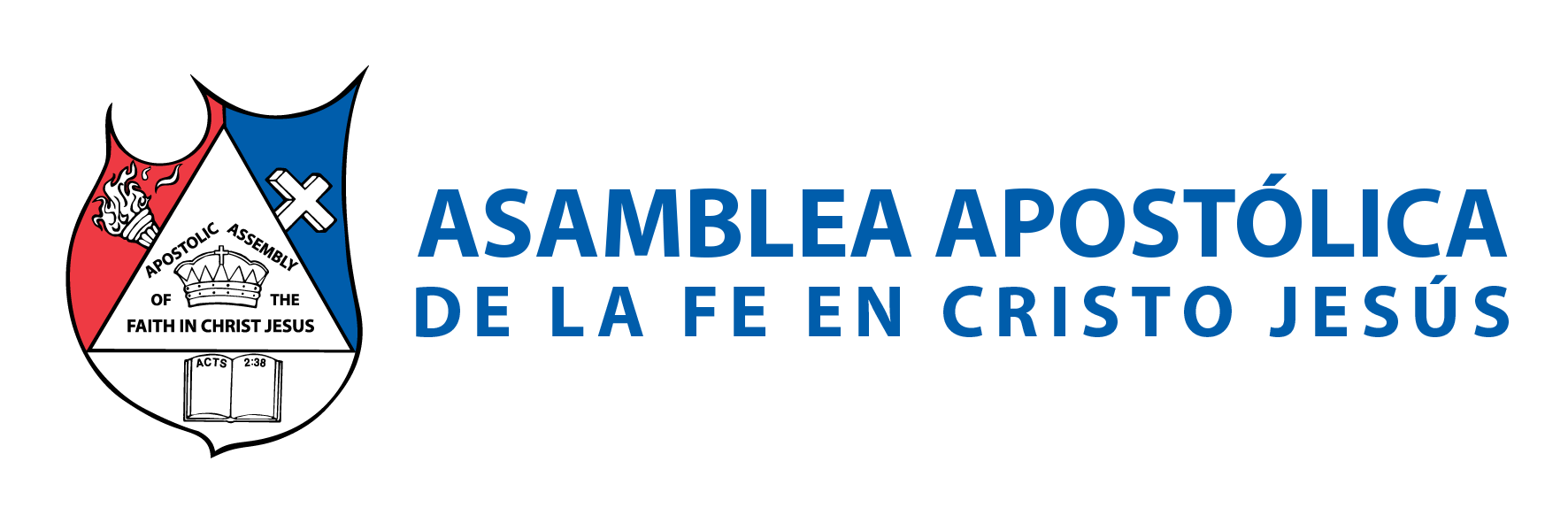 EVENTO PUENTE NOCHE DE AVIVAMIENTO 
PROPÓSITO MADURAR 3: 
Marcos 4:28: 
“Porque de suyo lleva fruto la tierra, primero hierba, luego espiga, después grano lleno en la espiga…”.
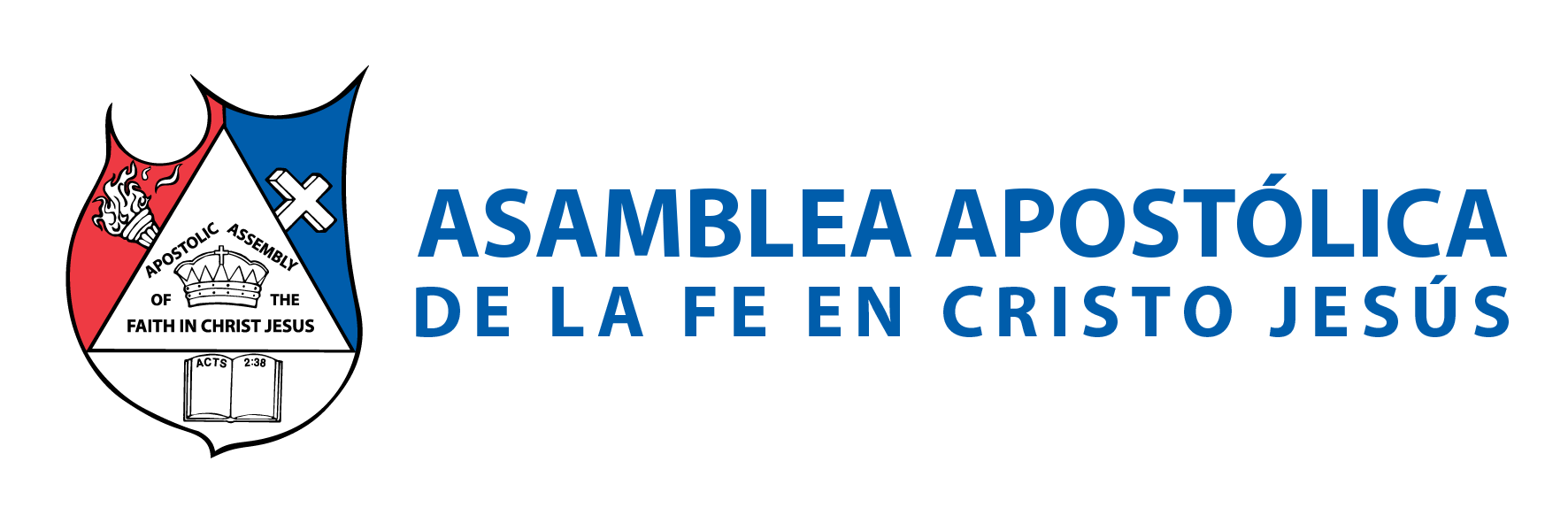 LA MADUREZ de un discípulo, es indispensable para que no tengamos solo creyentes inmaduros en las iglesias; que son presa fácil del enemigo y terminamos perdiendo la cosecha, ya que no logran MADURAR su vida cristiana. 
Algunos terminan en tener congregantes que no se integran a SERVIR A DIOS, que solo demandan atención como bebés espirituales. MADURAR tiene el propósito de ponerle responsabilidades en sus hombros, empezando con ser un SERVIDOR (Timoteo) dentro de un grupo de amistad.
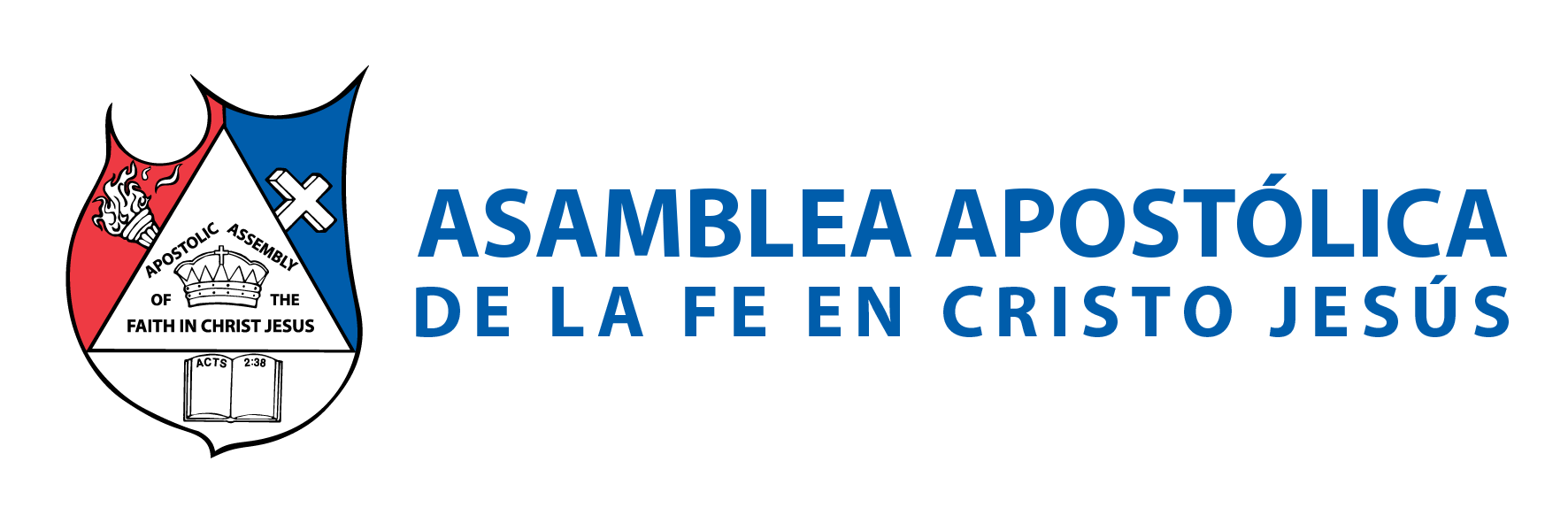 Duración : 8 semanas de 3 lecciones por semana, un total de 24 lecciones con duración de 60 días. 
Un período total de MADURAR de 2 meses. 
Estará conectado al grupo de amistad, donde en este nivel deberán ponerlo al terminar como un Timoteo o ayudante del líder, por dos meses; para ir aprendiendo a servir en el GDA. También seguirá conectado a la celebración dominical, que lo hará madurar para servir como LÍDER de un grupo de amistad.
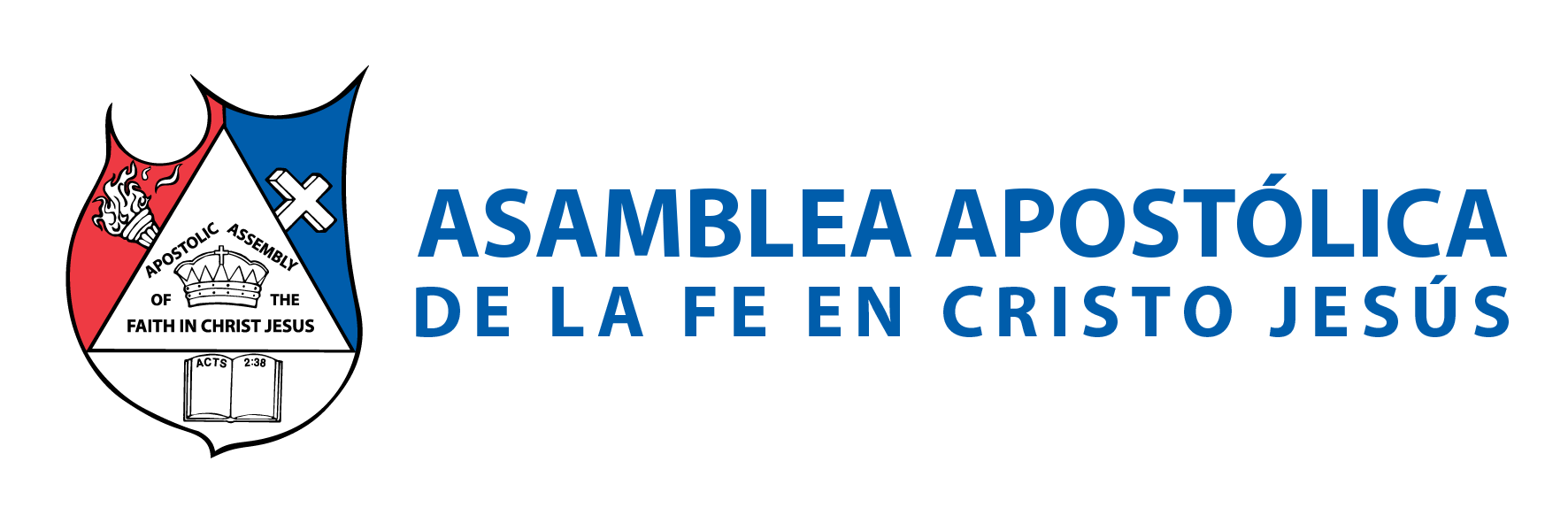 Al terminar el NIVEL MADURAR 3 en la fiesta del Timoteo, será instalado como ayudante del líder por 2 meses; para que al terminar el nivel MULTIPLICAR, se convierta en un nuevo líder capacitado para hacer lo mismo con otros. 
2 Timoteo 2:2: “Lo que has oído de mí ante muchos testigos, esto encarga a hombres fieles que sean idóneos para enseñar también a otros”. 

EVENTO PUENTE FIESTA DE TIMOTEO EN EL GRUPO DE AMISTAD
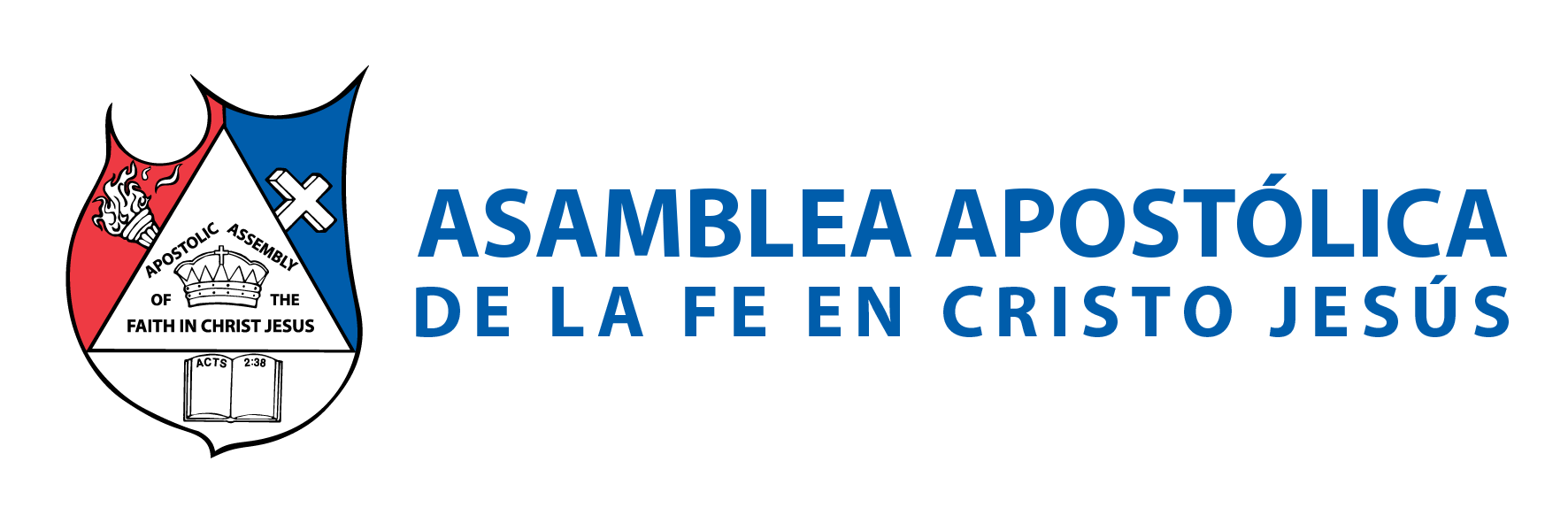 PROPÓSITO MULTIPLICAR 4: Marcos 4: 28: 
“Porque de suyo lleva fruto la tierra, primero hierba, luego espiga, después grano lleno en la espiga; y cuando el fruto está maduro, en seguida se mete la hoz, porque la siega ha llegado”. 

En este último propósito, la meta es que no solo sirva en la iglesia como un ayudante de un GDA; sino que él también se convierta en un multiplicador de almas.
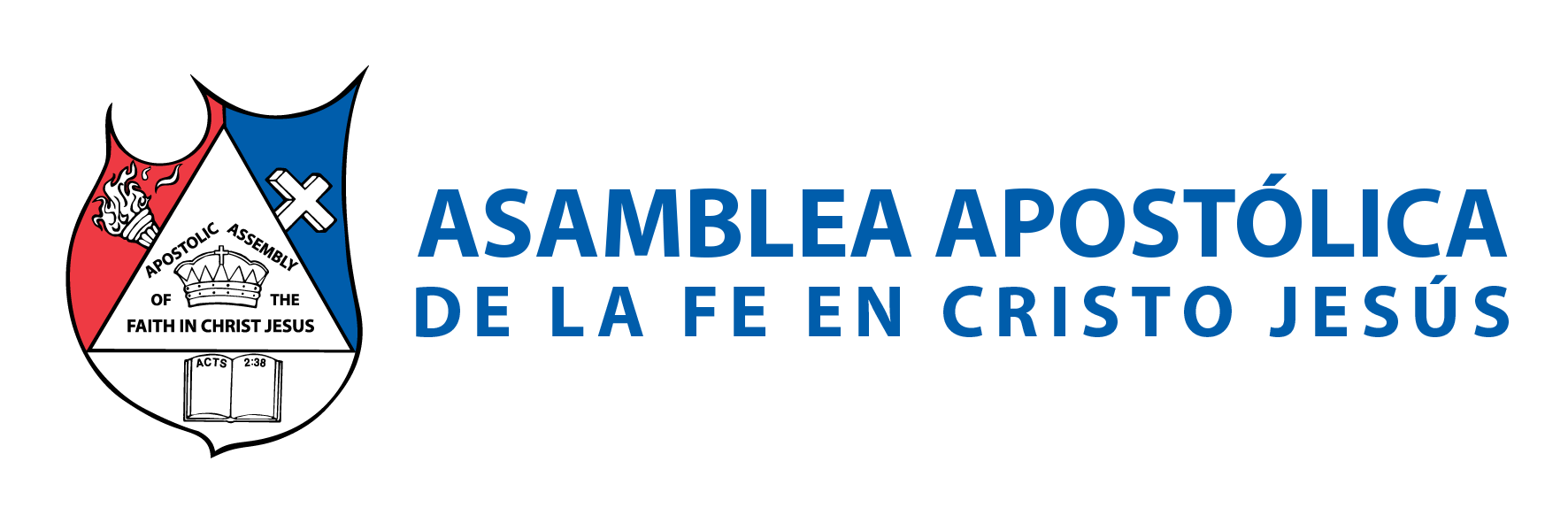 Marcos 4:8 
“Pero otra parte cayó en buena tierra, y dio fruto, pues brotó y creció, y produjo a treinta, a sesenta, y a ciento por uno”.
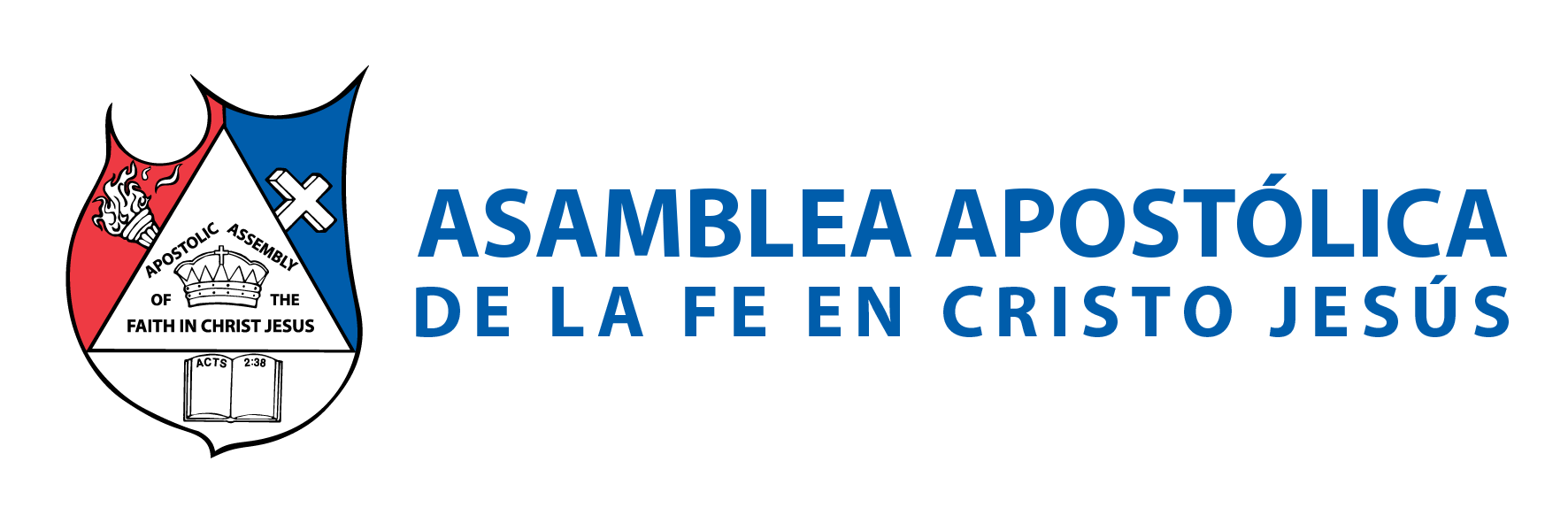 SE INTEGRARÁ TAMBIÉN A LA REUNIÓN DEL MEET 
(Ministrar, Evaluar, Empoderar y Trazar). En este nivel deberá ser integrado al MEET, para que se integre a la visión del pastor principal, para ser ministrado, evaluado , empoderado y trazarle el trabajo que tendrá que realizar cuando ya sea un líder de un GDA. Esto para que lleve adelante la visión de la iglesia, para trabajar todos como un ejército en orden. 
Cantares 6:4: 
“Hermosa eres tú,(la iglesia de cristo ) oh amiga mía, como Tirsa; De desear, como Jerusalén; Imponente como ejércitos en orden”.
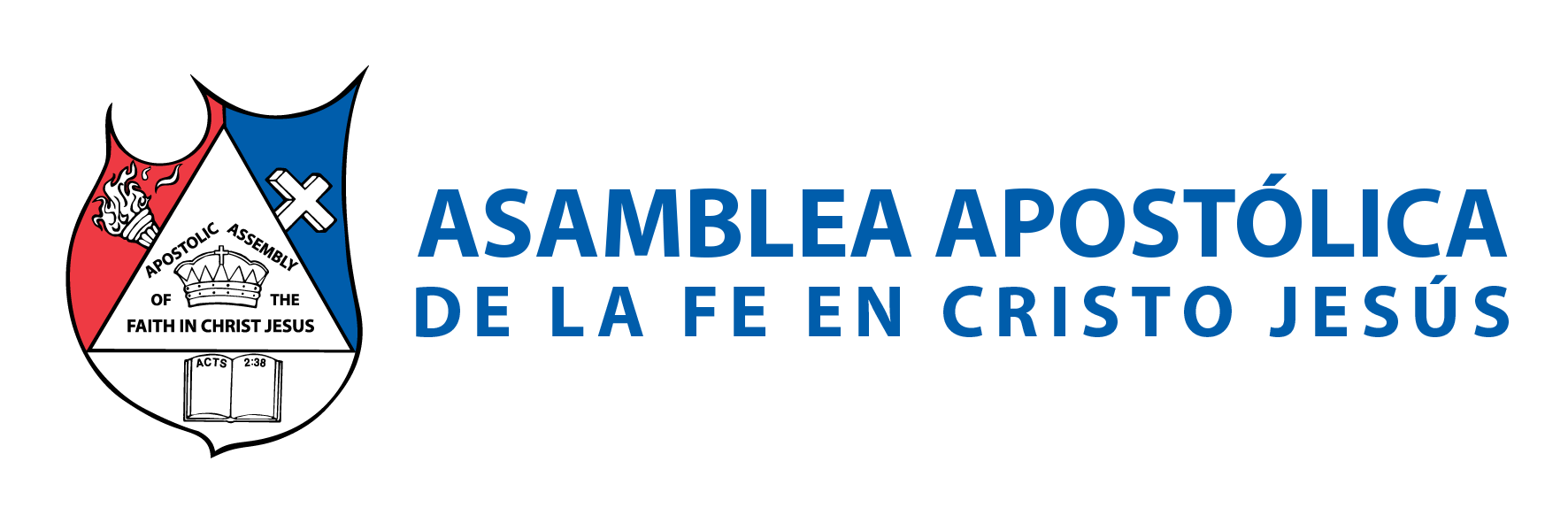 RETIRO DE LIDERAZGO: Será para lanzarlo a ser MULTIPLICADOR como líder de Grupo de Amistad (1 semana o 7 Días ), para que se apasione de la misión de Jesucristo. 
Este retiro se llevará a cabo al terminar el nivel cuatro, antes de ser instalado como líder de grupo de amistad.
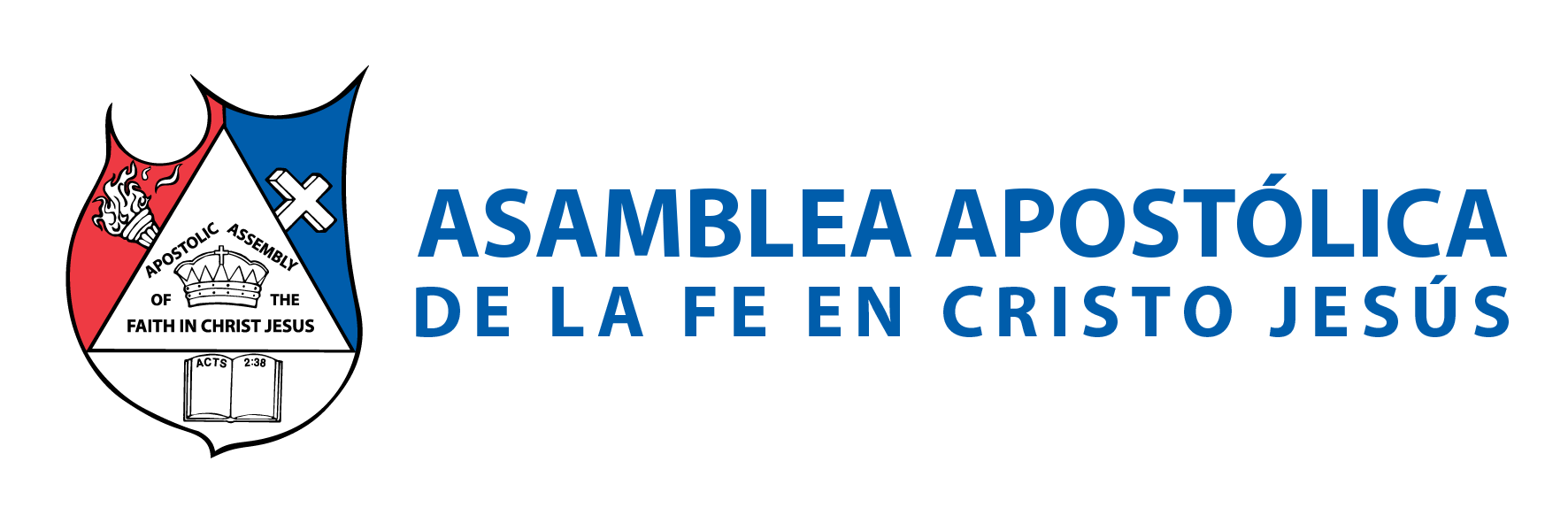 Duración del nivel 4 ( 8 semanas de 3 lecciones por semana, con un total de 24 lecciones); es de 60 días. Al terminar el nivel 4, deberá celebrarse la FIESTA DE MULTIPLICACIÓN (1 semana o 7 días )con un total de 75 días, para darle autoridad como nuevo líder del grupo de amistad. 

Lucas 10:1: “Después de estas cosas, designó el Señor también a otros setenta, a quienes envió de dos en dos delante de él a toda ciudad y lugar adonde él había de ir”.
EVENTO PUENTE FIESTA DE MULTIPLICACIÓN 
Después de ser graduado de la ESCUELA SÍGAME, al terminar los cuatro niveles; es vital que además de estar trabajando hacia el mundo en las casas ,evangelizando y alimentando con la palabra de Dios, también se integre a servir en un ministerio dentro del templo . 
Evangelizar: Es lo que yo hago hacia el mundo.  
Ministerio: Es lo que yo hago hacia dentro de la iglesia.
Todo cristiano debe tener tanto una misión hacia el mundo, como un ministerio hacia la iglesia. 
2 Timoteo 4:5: 
“Pero tú sé sobrio en todo, soporta las aflicciones, haz obra de evangelista, cumple tu ministerio”. 
1 Corintios 12:22: 
“Antes bien los miembros del cuerpo que parecen más débiles, son los más necesarios”.
EVENTO PUENTE FERIA DE MINISTERIOS 
EXCELENCIA POR LOS MINISTERIOS: 
Los que se gradúan de la ESCUELA SÍGAME en sus 4 niveles, seguirán integrados a la Escuela de Ministerios (6 semanas de 2 lecciones por semana o 45 días); en el ministerio que tenga el llamado para servir. Terminando un total de MULTIPLICAR (16 semanas 4 meses en total multiplicar) .
NACER • 4 MESES 
CRECER • 2 MESES 
MADURAR • 2 MESES 
MULTIPLICAR • 4 MESES 
TOTAL GENERAL • 12 MESES o 1 AÑO